Administración Financieray Contabilidad
Fidel R. Alcocer Martínez
Contabilidad
Es una técnica que se utiliza para producir sistemática y estructuradamente información cuantitativa expresada en unidades monetarias de las transacciones que realiza una entidad económica y de ciertos eventos identificables que la afectan, con el objeto de facilitar a los diversos interesados el tomar decisiones en relación a dicha entidad económica. PCGA
Normas de Información Financiera
Contabilidad
La contabilidad es una técnica que se utiliza para el registro de las transacciones, transformaciones internas y otros eventos que afectan económicamente a una entidad y que produce sistemática y estructuradamente información financiera.
Información Financiera
La información financiera que emana de la contabilidad, integrada por información cuantitativa expresada en unidades monetarias y descriptiva (información cualitativa), que muestra la posición y desempeño financiero de una entidad, siendo su objetivo esencial ser de utilidad al usuario general en la toma de sus decisiones económicas. Su manifestación fundamental son los estados financieros. Se enfoca esencialmente a proveer información que permita evaluar el desenvolvimiento de la entidad, así como, en proporcionar elementos de juicio para estimar el comportamiento futuro de los flujos de efectivo, entre otros aspectos
Normas de Información Financiera
La multiplicidad de participantes en la vida económica y su diversidad de intereses, determinan que la información financiera sea de uso y aplicación general y, por lo tanto, debe ser útil para los diferentes interesados. Desde este punto de vista, el Consejo Mexicano para la Investigación y Desarrollo de Normas de Información Financiera (CINIF) emite las NIF que sirven de base para que las entidades elaboren información financiera que satisfaga las necesidades comunes de una gran variedad de usuarios.
¿Interesados en la Información Financiera?
Que interesado? Y porque le interesa?
¿Diversos Interesados?
Internos
Externos
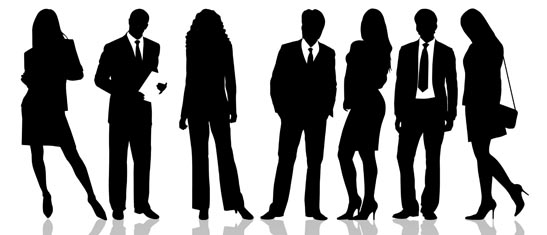 Plan de Asignatura
Plan de Asignatura
Contabilidad y Administración Financiera
Plan de trabajo
Semana 1
Contabilidad, SMC, comprender el impacto de las operaciones de la empresa
Razonamiento, discusión, participación.
Actividades en clase
Actividad para entregar en la siguiente semana
Mencionar posibles temas que pudieran desarrollarse como tesis
Semana 2
Profundización sobre la información que presenta la contabilidad y su significado, estados financieros, NIF, Bases de Excel
Ejercicios en clase
Razonamiento y discusión
Actividad para entregar en la siguiente semana
Mencionar posibles temas que pudieran desarrollarse como tesis
Semana 3
Análisis Financiero, Impuestos
Razonamiento, discusión, participación
Actividades en clase
Actividad para entregar en la siguiente semana
Mencionar posibles temas que pudieran desarrollarse como tesis
Semana 4
Administración Financiera de los activos y fuentes de financiamiento
Razonamiento, discusión, participación
Ejercicios en clase
Evaluación General
Mencionar posibles temas que pudieran desarrollarse como tesis
Reglas de la materia
Teléfonos en vibrador
Breaks
Horario